Figure 2: Neuroprotective molecular mechanisms and mediators activated by hypothermia and hyperthermia-induced brain conditioning.
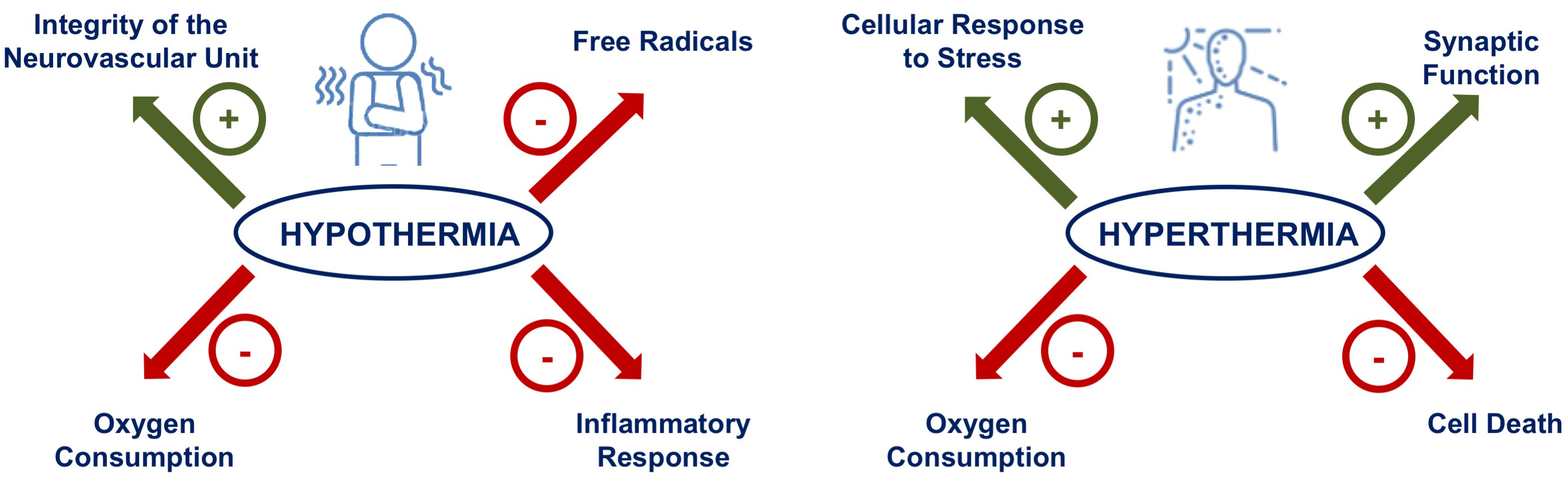 Cuomo et al., Conditioning Medicine 2018; 1(4):167-183